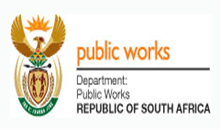 Briefing to 
Prospective Bidders

Intervention to Enhance Finance and SCM Efficiencies 

Tender No: HP 14/140
Presented 
by
Tom Moir
Finance  Stabilisation    11December 2014
CONTENTS
NDPW core business
NDPW operating context
Problem statement
Expected outcomes
Summary of scope of services required
Project resourcing 
Project deliverables
Other salient points
Project evaluation
Project costing
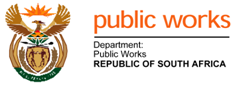 NDPW Core Business
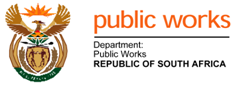 NDPW Core Business
Provider of accommodation for National government Departments

Enabler of sustainable economic growth through infrastructure development 

Regulatory authority & leader in transforming the construction & property sectors

Lead co-ordinator in optimising state funding for job creation through Expanded Public Works Programme (“EPWP”)
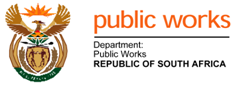 NDPW Operating Context
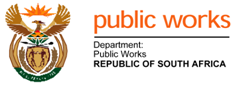 NDPW Operating Context
National Treasury approved establishment of PMTE in March 2006 – functions transferred 1 April 2013
PMTE focus – management of government’s national property portfolio
PMTE is currently being operationalised and transformed
Separate finance units for PMTE & Department 
Different basis of accounting 
Modified cash for Department 
Accrual accounting for PMTE
12 centres of operations, 11 Regional offices &  Head Office
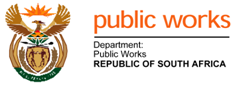 Problem Statement
(Why this intervention?)
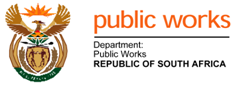 Audit outcomes
Need to sustain the gains made with the stabilisation intervention

Historic negative outcomes starting to change

Main Account unqualified – various non compliance matters and performance management of concern 

PMTE Qualified on the basis of:
Irregular expenditure
Accruals
Leases management
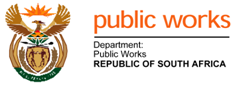 Irregular Expenditure – R 34,4 Bn
Transaction types:
Construction …………………..R 17,0 bn    (49,4%)
Leases …………………………R 14,5 bn    (42,2%)
Maintenance …..……………...R   2,9 bn     (8,4%)

Root causes:
Bid process ……………………R 24,9 bn    (72,4%)
Documentation ………………..R  5,4 bn     (15,7%)
Approval process ……………..R  3,0 bn     (8,8%)
Other ……………………………R  1,1 bn     (3,1%)
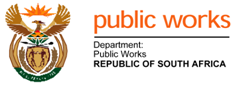 Problem statement (cont’d)
Operational gains made with the stabilisation project need to be enhanced to entrench improved efficiencies 
Parallel transformation interventions
Transfer of functions on 1 April 2013
Conversion to GRAP accounting standards in PMTE
Impact of assets, liabilities, staff, etc. needs to be accommodated
Development of a financial system for PMTE
Inappropriate SCM delivery mechanism
Inadequate staff capacity and skills base
Change management to establish
Stakeholder buy-in
Behavioural change
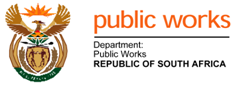 Problem statement (cont’d)
Systems environment does not yet effectively support the operational requirements of Finance and SCM
Key SCM functions not aligned to functional requirements to maximise returns (Demand management)
Disjuncture with IDMS requirements
Audit and corrective action management
Contract management
Document control
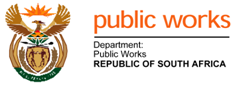 Expected Outcomes of this Project
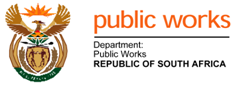 Highly effective finance and SCM units

Finance and SCM units designed to directly support operating model of PMTE

Appropriately skilled staff that can function independently
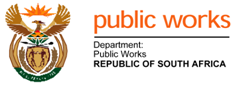 How can a sustainable solution be attained through this project?
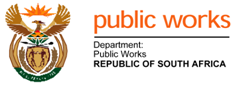 Sustainability through ………
Design and develop

Review, assess and evaluate

Training and skills development
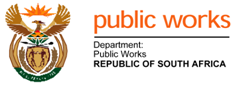 Summary of scope of Services Required
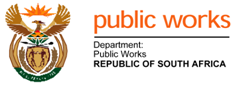 Summary of scope of services
Clear the root causes of negative audit findings in areas of Finance & SCM

Revamp the Finance and SCM units into centres of excellence that directly support the core business of PMTE in particular

Design systems that will effectively support the operations and management of these units

Manage the audit process with technical efficiency

Roll out a comprehensive Skills Transfer Programme for all affected staff

Conceptualise & implement a change management strategy
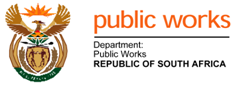 Project Resourcing
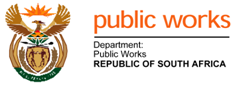 Project Resources Recommended
Finance Managers ………………..……… 10
Accountants ………………...……..……… 35
SCM Specialists ……………………..…… 21
Technical Advisor …………………..….....    1
Change Management Specialist ….…....     1
IT Specialist ………………………….…..      1
OD Specialist ………………………….…      1
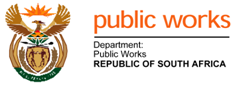 Project Deliverables
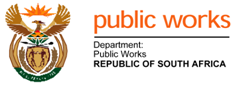 Supply Chain Management
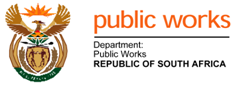 Supply Chain Management (SCM)
Prescribed functional framework
Demand Management (NB: link to IDMS)
Acquisition Management (NB: link to IDMS)
Logistics Management
Disposal Management
Risk Management
SCM reporting and Monitoring
Assessment of SCM performance
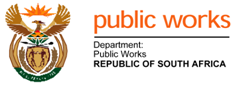 SCM – Specialised Streams
Construction Management (Infrastructure projects)

Property Management (Leases, day to day maintenance, etc.)

Goods and services
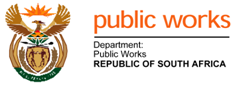 SCM: Operational requirements
Policy framework approved by National Treasury for all specialised streams

Departmental policies to support the framework

Unit effectively organised to deliver on this diverse model

Prescribed business processes (SOP’s) for specialised streams

Systems design and set up to effectively support the model

Units’ staffing aligned to delivery requirements

Appropriate and extensive training to all affected staff
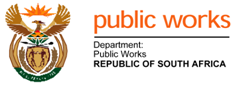 PMTE Finance
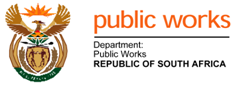 PMTE Operationalisation
Ensure finance requirements are catered for in ERP systems planning and development

Align finance functional requirements to latest business developments:
Salaries management
Movable assets
Immovable assets module design and set-up
Dovetailing systems requirements between finance and SCM
GRAP compliance
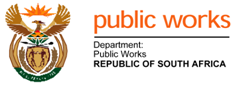 Policies, processes and SOP’s
Update /develop policies, processes and standard operating procedures in line with industry best practice and new systems processes

Develop blue prints to be used for systems enhancements and customisation

Re-align the job profiles and content of affected staff based on changed business processes and new systems capabilities and functions

Review, develop and enhance systems controls (e.g. segregation of duties embedded)

Provide comprehensive training to all affected staff
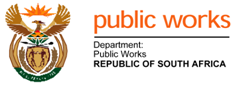 Accruals, Irregular Expenditure and Debtors
Assess the effectiveness of the current manual processes applied to detect and report  on accruals and irregular expenditure

Review and update plans to automate the identification and reporting on accruals and irregular expenditure

Develop a model for itemised billing to user departments 

Design blue prints for the customisation of the relevant systems to deliver such billing capability
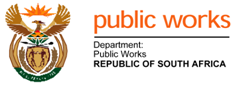 Budgeting and reporting framework
Ensure that the budgeting and reporting framework is configured to effectively manage the financial resources of the trading entity

Develop standard reports for internal and external use by all relevant stakeholders

Design standardised systems reports (e.g. dashboards and alerts), to improve the management of critical operational deliverables 

Develop and implement a financing model and tariff structure that will direct the financial sustainability of the PMTE over a pre-determined period

Advise the PMTE on revenue generation strategies
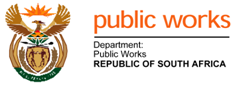 Other 
salient considerations for bid
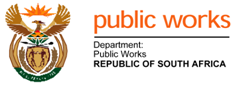 Other salient considerations for bid
Tools of trade for deployed staff will be for the cost of the bidder

Project duration – estimated 10 to 12 months

Progress payments made on the basis of deliverables achieved

Deployed staff to remain unchanged per cycle

As the project progresses, the Department reserves right to request resources to be redirected due to changed circumstances & requirements

Formation of consortia for bid encouraged
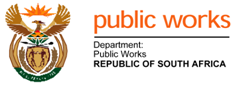 Evaluation of bids
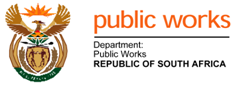 Evaluation of bids
Submission of bids in two envelope system will be applied
Envelope 1: Technical proposal with all returnable docs sealed & clearly marked
Envelope 2: Financial offer sealed & clearly marked

As such, evaluation in two phases
Phase 1: Functionality criteria considered
Phase 2: Price & Preference of phase 1 qualified bids 

Minimum score of 70 for qualification under functionality needed to proceed to phase 2 evaluation
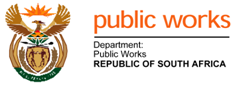 Evaluation of bids – functionality criteria
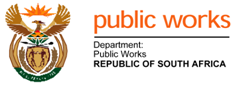 Evaluation of bids – functionality criteria
To ensure consistency for evaluation, the approach paper must be developed in a format that clearly indicates:
SCM transformation plan
Enhancement of the PMTE finance function
Skills transfer and development plans
Audit management plan
Change management strategy
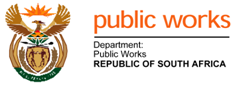 Project costing
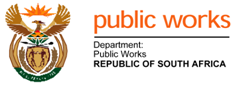 Project costing
Cost must be fixed 
Costs must be all inclusive of inter alia:
Staffing costs
Subsistence & travel
Disbursements
Any other related costs
Detailed schedule reflecting composition of the proposed cost
VAT must be included
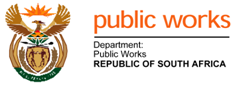 GOOD LUCK 
&
THANK YOU
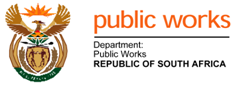